Telegram da hesap açma
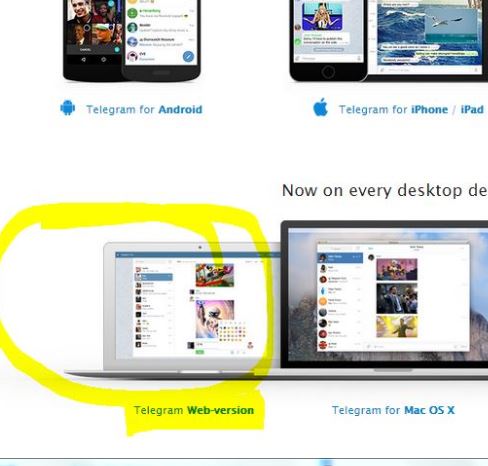 Öncelikle bir web tarayıcı üzerinden telegram’ın sitesinden web üzerinden oturumu açmak isteyelim.
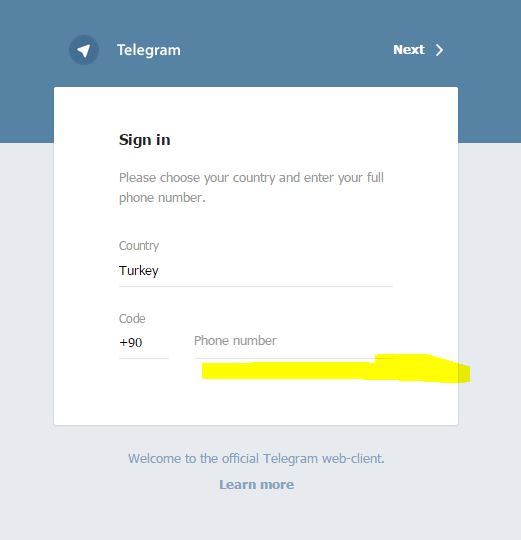 Daha sonra oturumu açmak üzere bizden telefon numaramızı yazmamızı isteyecektir.
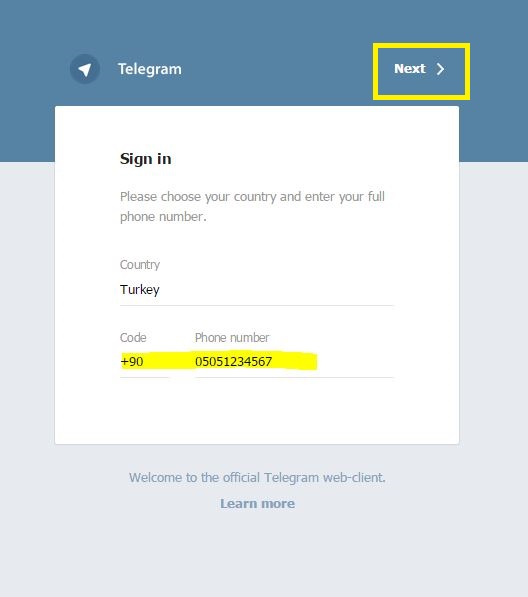 Telefon numaramızı girdikten sonra next butonu ile 
Devam ediyoruz.
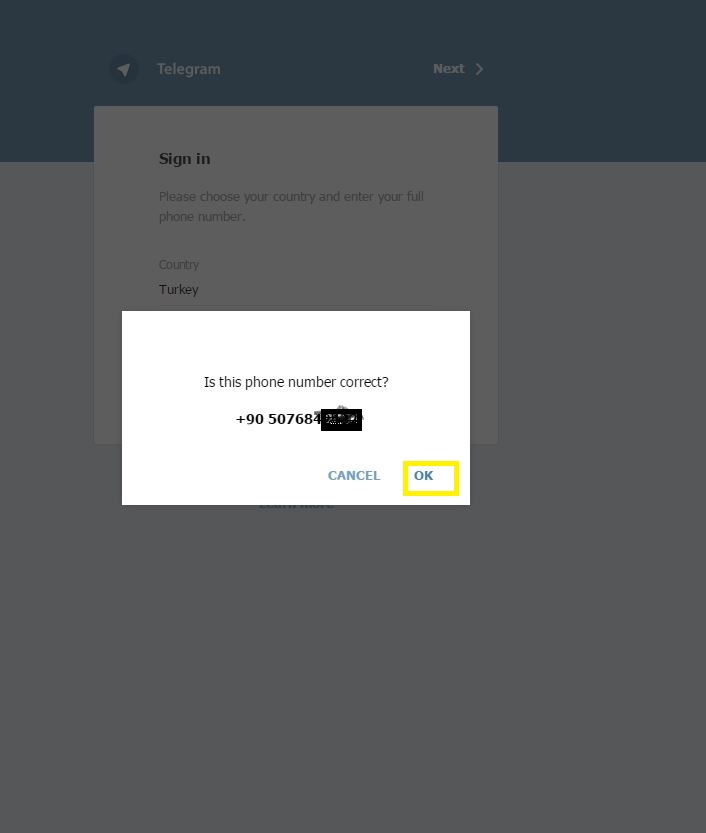 Telefon numaramızı kontrol ettikten sonra
Ok butonu ile devam ediyoruz.
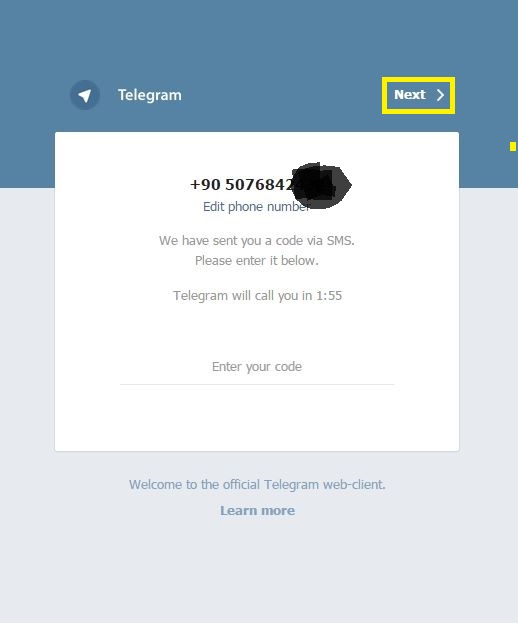 Bu adımda ise Telefon numaramıza bir kod gönderecektir.
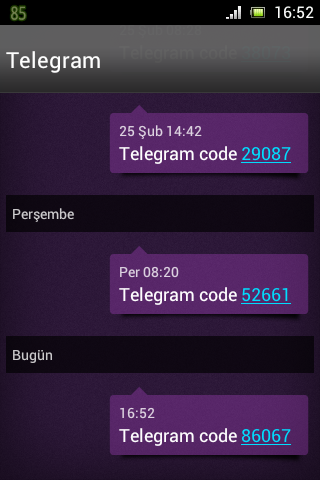 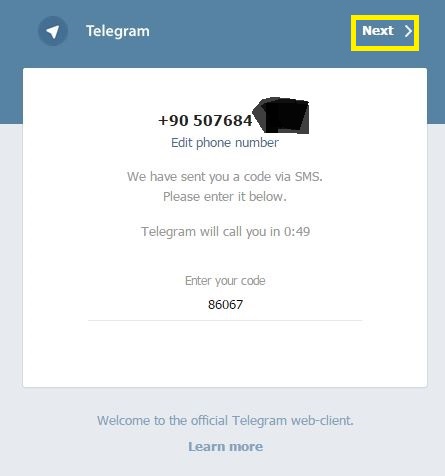 Telefon’a gelen kodu web sayfasındaki bölüme girdikten sonra next ile devam ediyoruz.
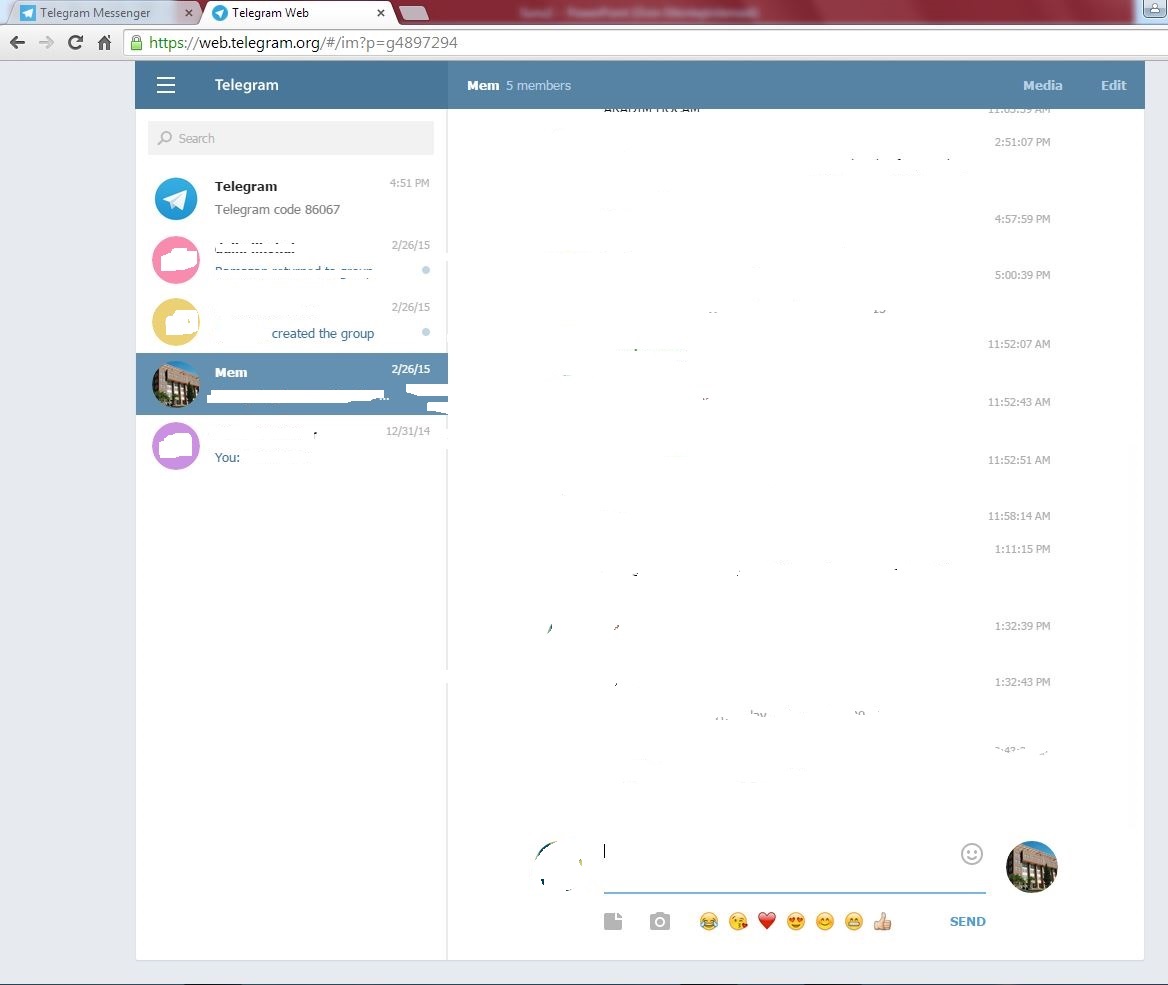 Telegram’da oturum açmış durumdayız bu bölümde konuşmalar guruplar vb. gibi bölümler bulunur.
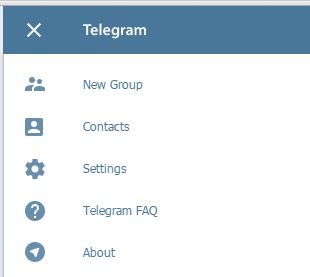 Bu bölümde ise yeni gruplar oluşturabilir
Kişiler ekleye bilir
Ayarlara erişebiliriz.